Развитие внимания
Родительское собрание
Журавлёва Елена Анатольевна, 
учитель начальных классов,
 МОУ Будинская ООШ
Добро пожаловать!
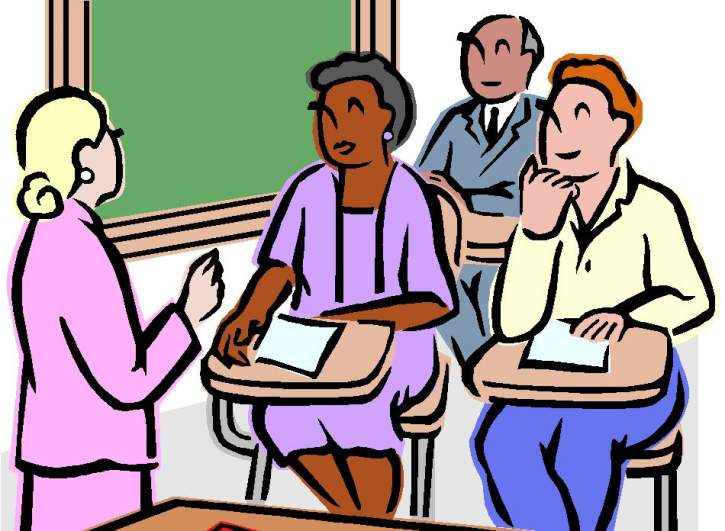 - Развитие внимания у младшего школьника

 - Выявление признаков  дефицита внимания

 - Рекомендации учителя по развитию внимания у детей 6 – 8 лет
Вопросы собрания
Развитие внимания
1.Что такое внимание?
2.Виды внимания.
3 Свойства внимания.
4.Причины невнимательности.
5.Проявления синдромов дефицита  внимания.
6.Упражнения на развитие внимания.
Внимание
избирательная 

направленность 

восприятия

на тот или иной объект.
Виды внимания
Непроизвольное (пассивное)

Произвольное

Послепроизвольное
Свойства  внимания
Концентрация

Объем

Устойчивость

Переключаемость

Распределение
1. Часто наблюдаются беспокойные движения в кистях и стопах. Сидя на стуле, ребенок корчится, извивается. 
2. Не может спокойно сидеть на месте, когда это требуется. 
3. Легко отвлекается на посторонние стимулы.
 4. С трудом дожидается своей очереди во время игр и в различных ситуациях в коллективе (занятия в школе, экскурсии и т. д.)
5. На вопросы часто отвечает, не задумываясь, не выслушав их до конца.
6. При выполнении предложенных заданий испытывает сложности (не связанные с негативным поведением или недостаточностью понимания). 
7. С трудом сохраняет внимание при выполнении заданий или во время игр.
8. Часто переходит от одного незавершенного действия к другому. 
9. Не может играть тихо, спокойно. 
10. Болтливый.
11. Мешает другим, пристает к окружающим (например, вмешивается в игры других детей). 
12. Часто складывается впечатление, что ребенок не слушает обращенную к нему речь.
 13. Теряет вещи, необходимые в школе и дома (например, игрушки, карандаши, книги и одежду).
14. Часто совершает опасные действия, не задумываясь о последствиях (например, выбегает на улицу, не оглядываясь по сторонам). При этом не ищет приключений или острых ощущений.
Результаты анкетирования:
признаки гиперактивности (симптомы 1, 2, 9, 10)

невнимательности и отвлекаемости (симптомы 3, 6—8, 12, 13) 

 импульсивности (симптомы 4, 5, 11, 14).
Упражнения 
на развитие внимания
Сосчитай все слоги «БА»
ГА БА БО КА ПА КА РА КЕ ТА ЦУ  НА МИ ВЕ ТО РИ ТА ЛЕ НА ВЕ ТА КУ ПА ВЫ СЫ ЛЕ РО СЕ ЛО ЛУ ЖА БА ПА МА ТА РА КА НО ДИ ВА РИ ЧЕ ТЫ РЕ ПЯ ШЕ СЕ ВО СЕ ДЕ ВЯ ДЕ СЯ ТА СИ  КО МЕ РИ КА КИ РИ МЕ РА ЦУ КО ГО ЛО БА ТЕ РА ТА СИ НО ЛЮ КО БЕ СО НО КА ЧЕ ВЕ РЕ СИ ВА ВИ СА ША МА ША КА ТЯ ЛЯ  ЛЮ РА РА ДУ ГА БА БО КА ПА КА РА КЕ ТА ЦУ  НА МИ ВЕ ТО РИ ТА ЛЕ НА ВЕ ТА КУ ПА ВЫ СЫ ЛЕ РО СЕ ЛО ЛУ ЖА БА ПА МА ТА РА КА НО ДИ ВА РИ ЧЕ ТЫ ДЕ СЯ ТА СИ  КО МЕ РИ КА КИ РИ МЕ РА
Найди и выпиши названия цветов
маквилегиясколкактусиреньландышкупвль
нзцастраргладиолусгедргиезжбудка 
лилияцчнияколокольчикрю
кусрозалюпинастурцияфлоксаим
полоябархатцыплдсвлну
хтхризантемарзариткарнпкапион
Проверь себя
маквилегиясколкактусиреньландышкупвль
нзцастраргладиолусгедргиезжбудка 
лилияцчнияколокольчикрю
кусрозалюпинастурцияфлоксаим
полоябархатцыплдсвлну
хтхризантемарзариткарнпкапион
Точная копия
Найди ошибки в предложениях
Кот идет под дорожкой.
Собака вылезла в конуры.
Таня сидит под стулом.
Игорь спускается на лестнице.
На столе лежит красная помидор.
На яблоне выросли сладкие яблоко.
Под рекой летит самолет.
Когда Семен станет младше он пойдет в школу.
Вставь пропущенные буквы
Ав-обус, а-лея, ап-ека, бе-ёза, бо-ото, 
яб-око, вет-р, воро-ей, в-ск-есенье, 
вос-ок,  ге-ой, го-од, дев-чка, дер-во, 
до-ога, за-ц, завт-ак,     ка-анд-ш, 
к-асс,конь-и, к-рова, лопа-а, маши-а,
мед-едь, м-локо, м-роз, ог-род, ку-ица,,
 о-урец, паль-о, пе-ал, п-сок, по-идор, 
рису-ок, ро-ина, рус-кий, са-оги, са-ар,
с-бака, со-ока, тет-адь, т-амвай, уче-ик, 
учите-ь, февра-ь, яго-а, я-ык, св-ча.
Расшифруй слово
Прочитай слова, написанные наоборот
Желтое околбя.
Паровоз ястичм.
Желтая акчобаб.
Красивая анишам.
Мышь тищип.
Вишневое еьнерав.
Старинная агинк.
Лиса артих.
Котенок теакуям.
Синее ером.
Проверь себя
Желтое яблоко .
Паровоз мчится.
Желтая бабочка .
Красивая машина.
Мышь пищит.
Вишневое варенье.
Старинная книга.
Лиса хитра.
Котенок мяукает.
Синее море.
Вывод
Внимание обеспечивает направленность 
психики человека на восприятие 
и познание окружающего мира.
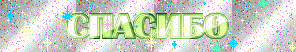 за внимание!